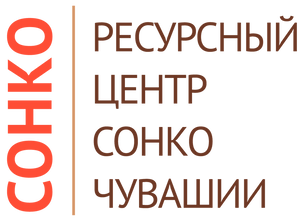 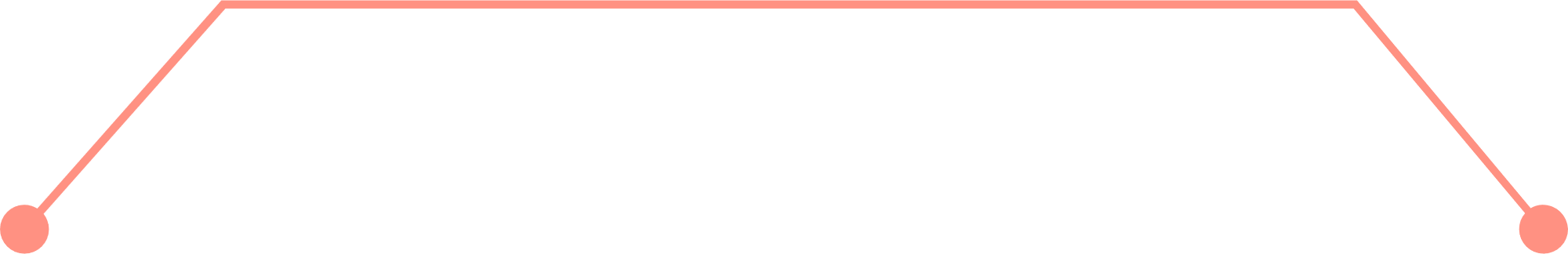 РЕЙТИНГ МУНИЦИПАЛЬНЫХ ОБРАЗОВАНИЙ ЧУВАШСКОЙ РЕСПУБЛИКИ
ПО ИТОГАМ РЕАЛИЗАЦИИ МЕХАНИЗМОВ ПОДДЕРЖКИ СОЦИАЛЬНО ОРИЕНТИРОВАННЫХ НЕКОММЕРЧЕСКИХ ОРГАНИЗАЦИЙ
ПОСТАНОВЛЕНИЕ
Постановление Кабинета Министров Чувашской Республики
от 12.07.2023 № 460
«О рейтинге муниципальных образований Чувашской Республики по итогам реализации механизмов поддержки социально ориентированных некоммерческих организаций, обеспечения доступа негосударственных (немуниципальных) организаций к предоставлению услуг в социальной сфере и внедрения конкурентных способов оказания государственных (муниципальных) услуг в социальной сфере»
ПОКАЗАТЕЛИ
ПОКАЗАТЕЛИ
ПОКАЗАТЕЛИ
ПОКАЗАТЕЛИ
ПОКАЗАТЕЛИ
ПОКАЗАТЕЛИ
МЕТОДИКА РАСЧЕТА РЕЙТИНГА МУНИЦИПАЛЬНЫХ ОБРАЗОВАНИЙ
1. ПО КАЖДОМУ МУНИЦИПАЛЬНОМУ ОБРАЗОВАНИЮ ОПРЕДЕЛЯЕТСЯ ОБЩАЯ СУММА БАЛЛОВ (С ТОЧНОСТЬЮ ДО 2 ЗНАКОВ ПОСЛЕ ЗАПЯТОЙ) ПО ФОРМУЛЕ:
j – муниципальное образование;
Pj – общая сумма баллов по муниципальному образованию;
i – номер показателя;
Bi – баллы по i-тому показателю;
n – количество показателей.
2. ПРОВОДИТСЯ РАНЖИРОВАНИЕ МУНИЦИПАЛЬНЫХ ОБРАЗОВАНИЙ В ЗАВИСИМОСТИ ОТ НАБРАННОЙ ОБЩЕЙ СУММЫ БАЛЛОВ.
3. ПЕРВОЕ МЕСТО В РЕЙТИНГЕ ПРИСВАИВАЕТСЯ МУНИЦИПАЛЬНОМУ ОБРАЗОВАНИЮ, НАБРАВШЕМУ НАИМЕНЬШУЮ СУММУ БАЛЛОВ.
Рейтинг городских округов Чувашской Республики
Рейтинг муниципальных образований 
Чувашской Республики
СБОР ИНФОРМАЦИИ ПО ПОКАЗАТЕЛЯМ РЕЙТИНГА
Расчет производился на основе информации, предоставленной администрациями городских и муниципальных округов. Некоторые показатели были исправлены при расчете рейтинга, о чем подробно указано в конце каждой таблицы с расчетами под графой «Общая сумма баллов».
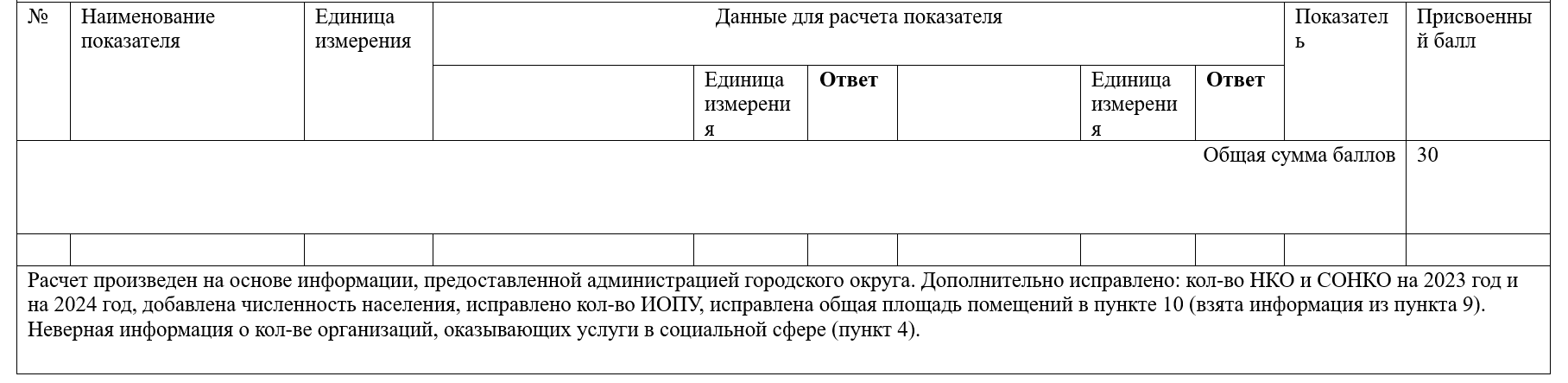 Подготовительная работа по сбору информации включала в себя создание таблицы предоставления сведений муниципальными образованиями, включая пояснения по заполнению этой таблицы, создании презентации о рейтинге и проведение ВКС с администрациями муниципальных образований с демонстрацией примера расчета рейтинга.

Администрации муниципальных образований предоставляли исходные данные для расчета значений показателей рейтинга без подтверждения предоставленных данных.
РЕКОМЕНДАЦИИ